LIP and the CMS Trigger Upgrade
Jose DA SILVA
On behalf of the LIP CMS Group
LIP CMS ECAL
Among other things, at CMS LIP is responsible by :
Readout of the ECAL data Channels
Data Concentrator Cards - DCCs
Software 
TPG alignment from HCAL and ECAL to RCT
Synchronization and Link Boards (SLB)
Software
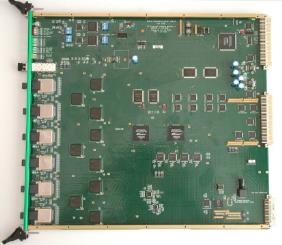 54
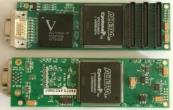 1080
2
[Speaker Notes: Future options / reasons for upgrade]
Silicon Tracker
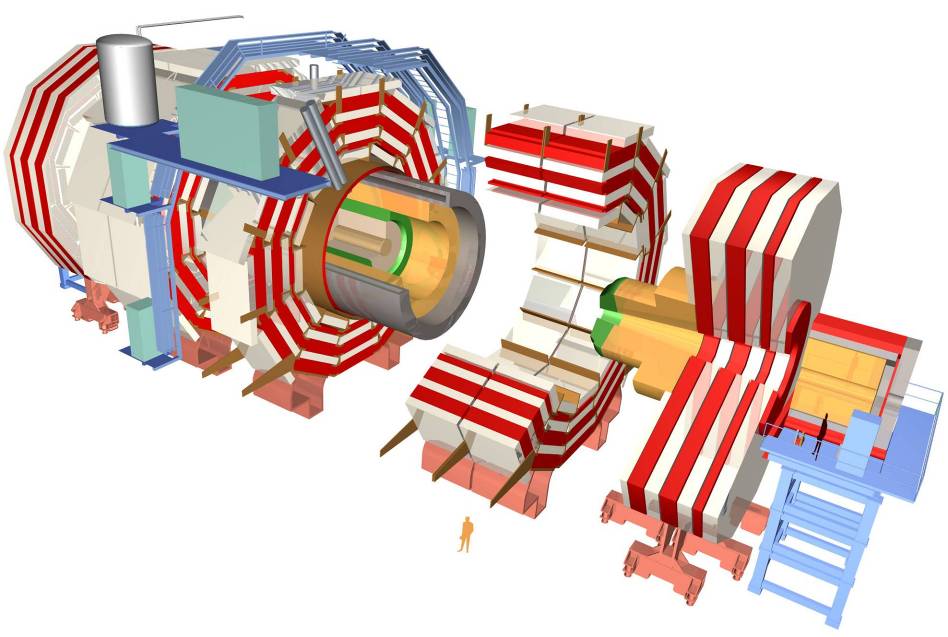 ECAL
+ Endcap
Barrel
HCAL
Solenoid
Return Yoke
Muon Chambers
ECAL  Barrel 61200 cristais
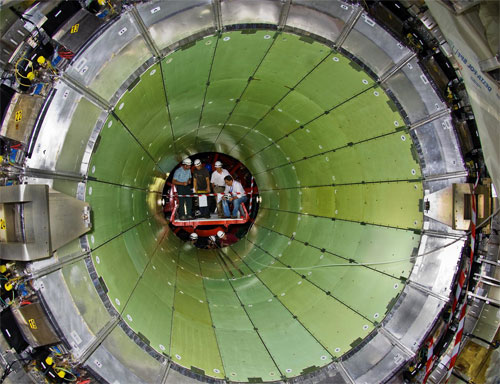 1700 xtals
4
ECAL End Caps – 7000 xtals / ENDCAP
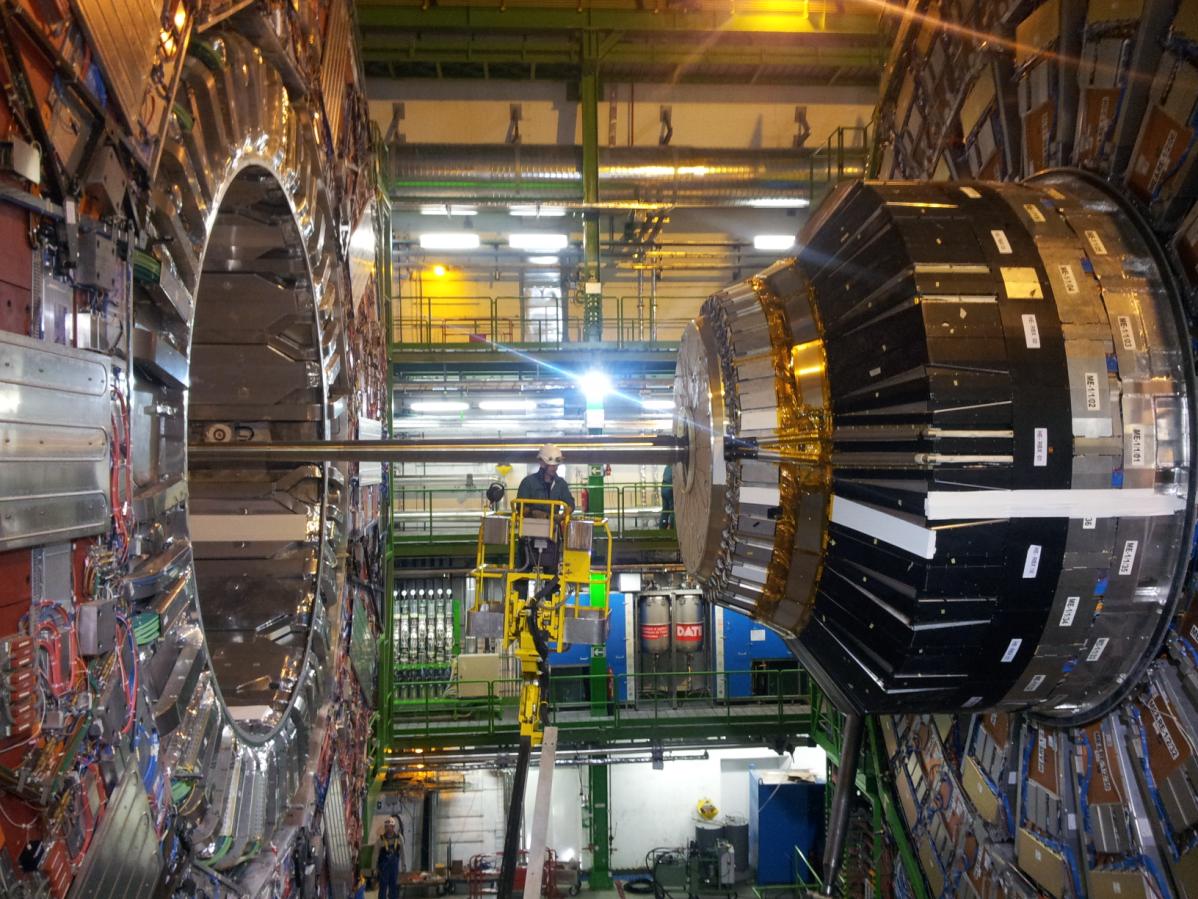 5
Why Upgrade the Trigger path?
Higher Luminosity and number of occurrences per BX’s from the LHC

Factor 10 more


 Trigger needs to have faster decisions, more complex, decide among much more simultaneous occurrences

New electronics go optical
While designing/studying   the new Trigger , we need to keep the current one
Use 4.8Gbps Dual TX optical devices  on “old systems”
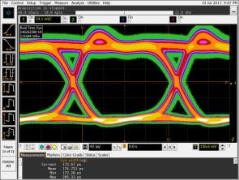 6
[Speaker Notes: Future options / reasons for upgrade]
Today’s Implementation
HCAL HTR

 Cards
HCAL FE Optical
SLBs
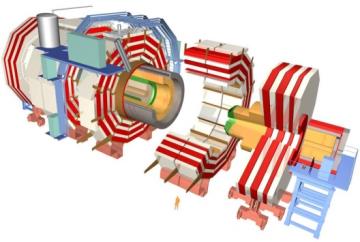 Regional
Calorimeter 
Trigger
ECAL TCCs
RXs
To DAQ
Cables, 4 pairs @1,2Gb/s
ECAL FE Optical
Via GCT
SLBs
RXs
7
[Speaker Notes: TPG primitives connections for Upgrade Step 1]
UPGRADE Phase 1
HCAL uHTR
 Cards
(Q2 2013 (?)
SLHC
RCT
Cal Trigger
Processor
Cards
(Q2 2012)
HCAL 
Trigger
Primitive
Optical
Splitter
(Q?)
To DAQ
HCAL FE Optical
Via BU
“AMC13”
Optical Ribbons
HCAL HTR

 Cards
SLBs
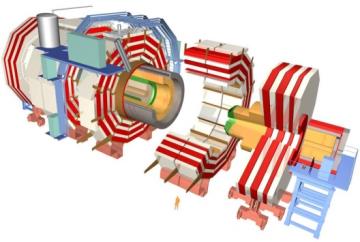 Regional
Calorimeter 
Trigger
ECAL TCCs
RXs
To DAQ
ECAL FE Optical
oSLBs
(Q2 2013)
Via GCT
ORMs
(Q4 2012)
8
[Speaker Notes: TPG primitives connections for Upgrade Step 1]
oSLBs and oRMs
We have designed a new optical link for the Trigger upgrade :
	650 oSLBs – 576 to be installed (Barrel & Endcap)
	650 oRMs – 540 single  + 36 dual receivers to be installed
We have provided the firmware for both boards
	oSLB with Dual 4.8Gbps
	oRMs with 3 different firmware versions
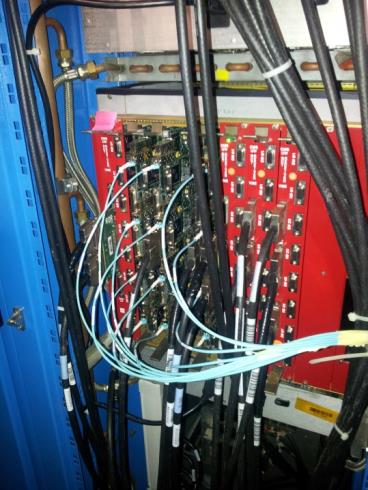 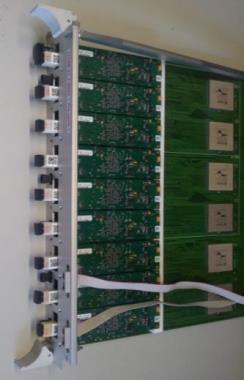 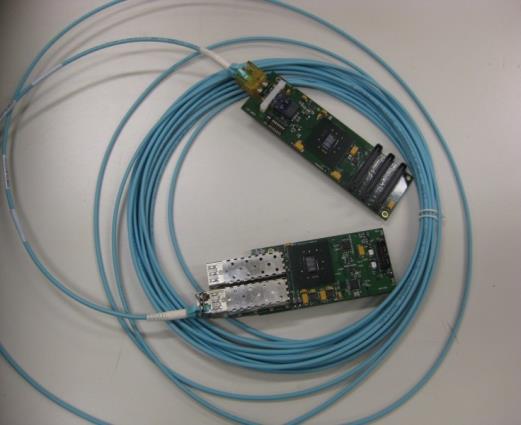 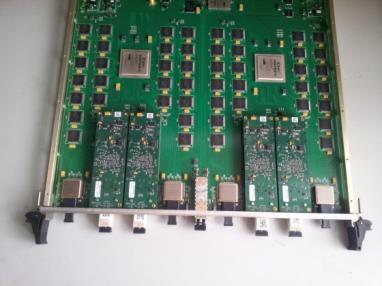 oSLB/ oRM pairs
oSLBs over ECAL Trigger cards
oRMs on RCT cards
9
[Speaker Notes: Future options / reasons for upgrade]
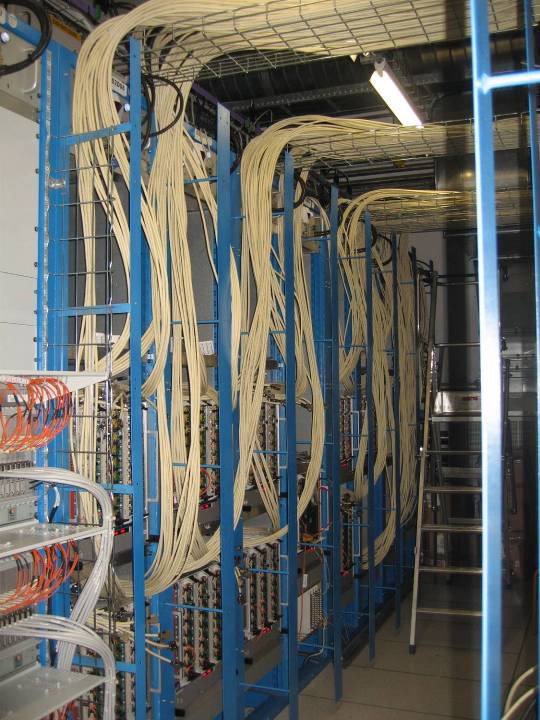 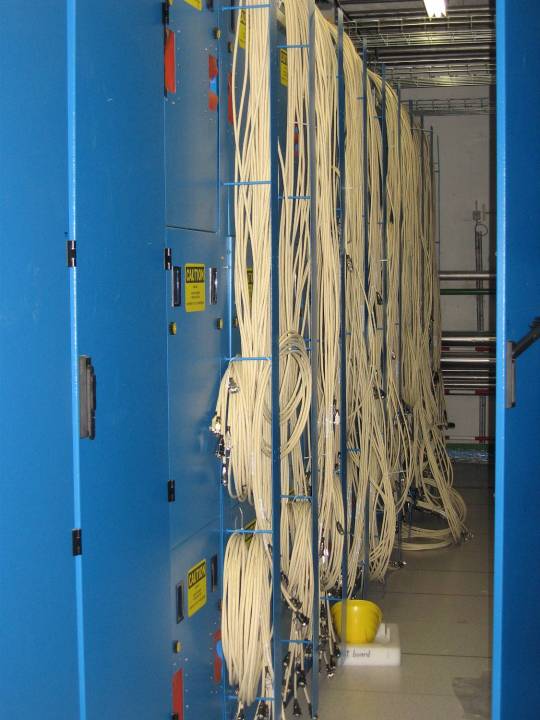 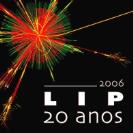 Instalacao Cabos SLB (USC55)
TO DO list
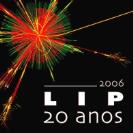 SLB cables at P5
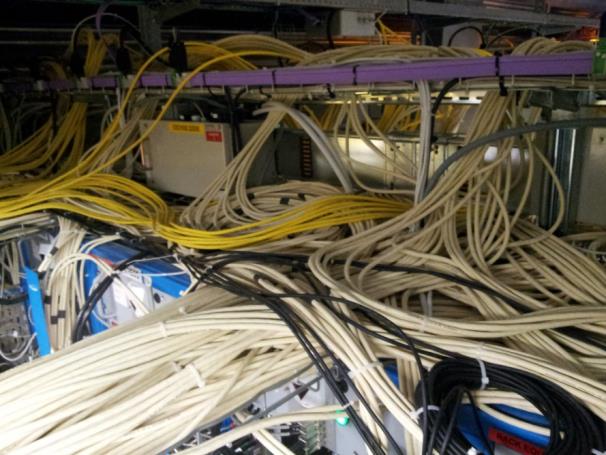 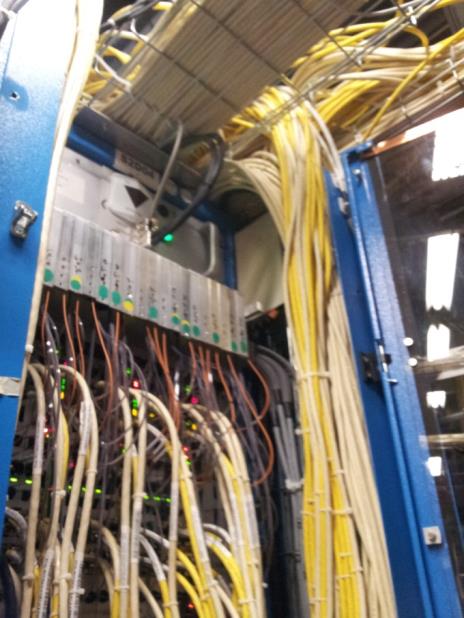 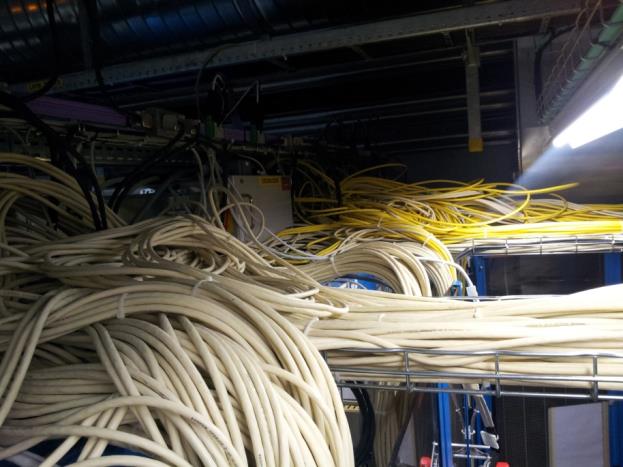 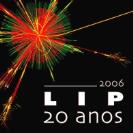 USC55 (CMS) ECAL Crates
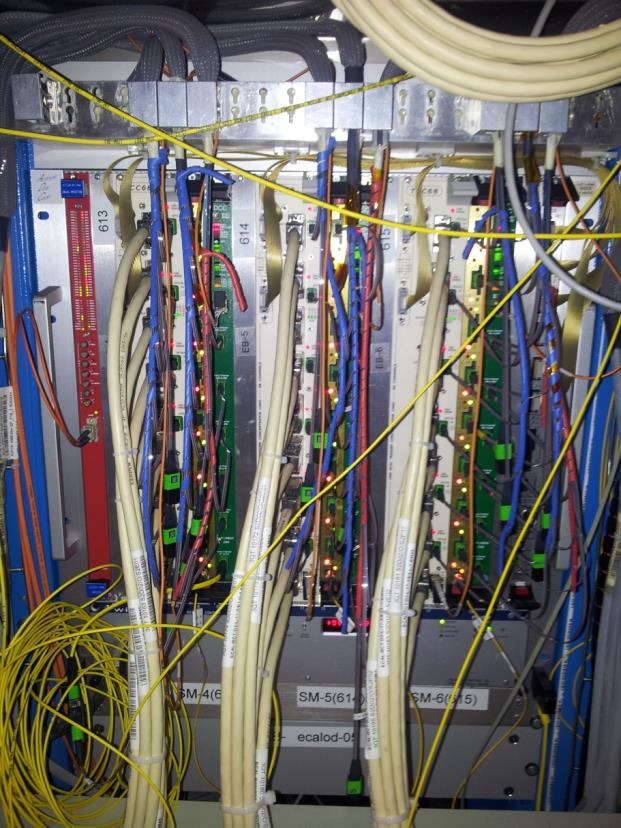 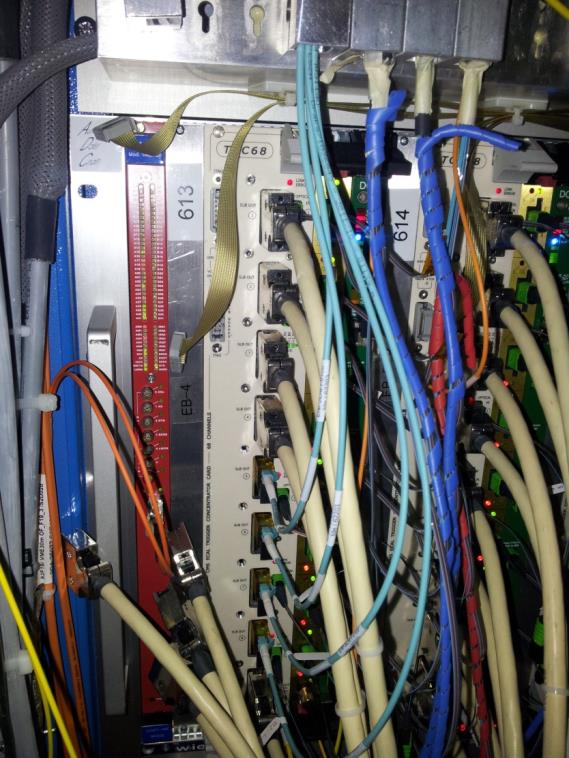 Present with SLBs
Future  with oSLBs
Status and planning
oSLB and oRM PCB production and validation is completed.

1300 boards tested and programmed


Install a full Barrel and one Endcap  section with oSLBs

and the equivalent oRMs on the RCT side (NOW!)


Proceed with the replacement of the copper cables by the fibers


Commissioning (and maintenance) of the full system in global runs
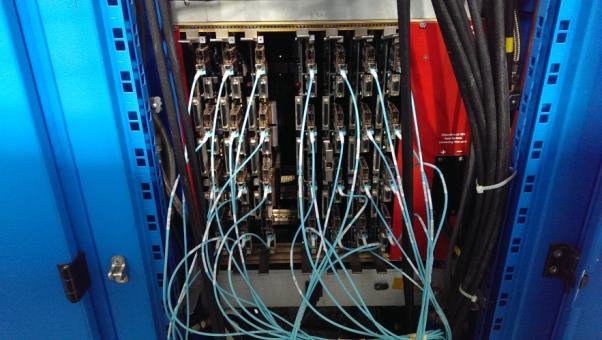 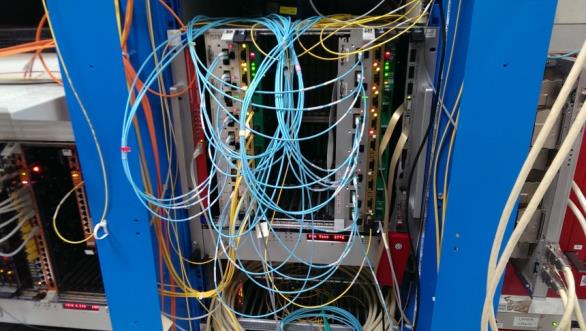 13
[Speaker Notes: Future options / reasons for upgrade]